INPIT青森県知財総合支援窓口
秘密厳守
相談無料
特許・意匠・商標等に関することならお任せください。
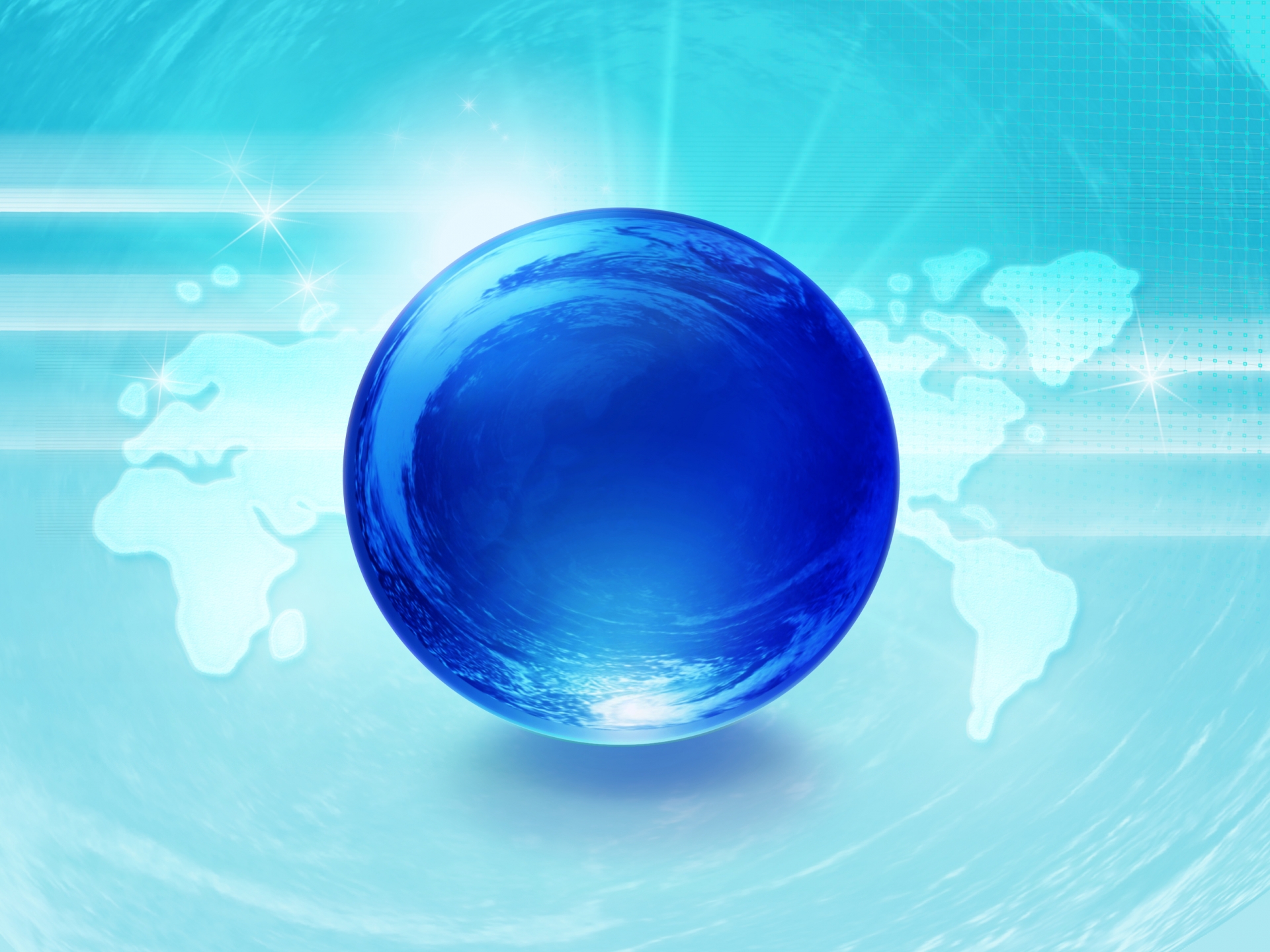 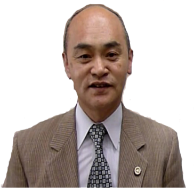 三浦 弁理士
佐々木 弁理士
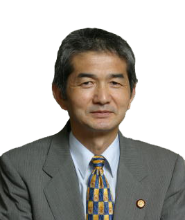 鈴木 弁理士
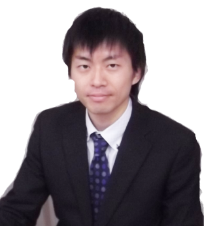 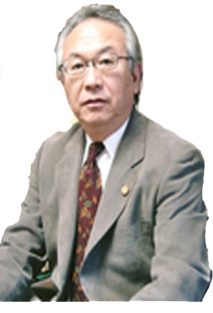 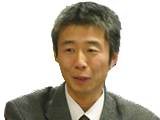 源新 弁護士
私たちが 
親身に対応します！
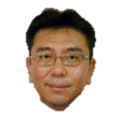 富沢 弁理士
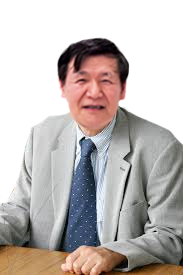 上野 弁護士
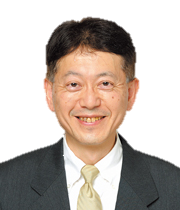 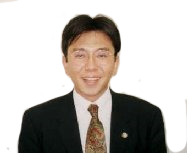 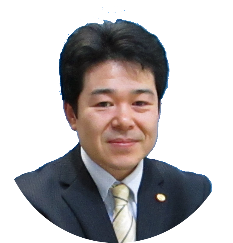 角田 弁理士
福森 弁理士
坪 弁理士
お気軽にお問合せください。
詳しい情報はホームページへ
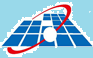 一般社団法人青森県発明協会
〒030-8570
　青森市長島一丁目１－１　青森県庁北棟１階
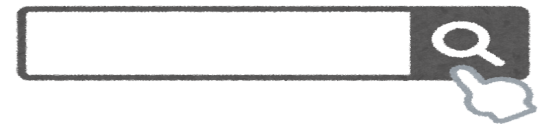 青森県発明協会
（青森県知的財産支援センター内）
TEL：017-762-7351
ＦＡＸ：017-762-7352
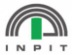 独立行政法人工業所有権情報・研修館（ＩＮＰＩＴ）請負事業
（一社）青森県発明協会 宛　　ＦＡＸ ０１７－７６２－７３５２
２０１９年度　無料相談会申込書
◆青森会場　青森県知的財産支援センター
　　　　　　　　　青森市長島一丁目１－１　青森県庁北棟１階
◆五所川原会場　五所川原商工会議所
　　　　　　　　　　　　　五所川原市東町１７－５
◆弘前会場　弘前商工会議所
　　　　　　　　　　弘前市上鞘師町１８－１
◆十和田会場　　  十和田商工会議所
　　　                             十和田市西二番町４－１１
◆八戸会場　ユートリー
　　　　　　　　　　八戸市一番町一丁目９－２２
◆むつ会場　　　   むつ商工会議所
　　　                             　　　　むつ市小川町二丁目１１－４
２０１９年度　知財無料相談会スケジュール (６月･７月）
※印は弁護士が対応します。